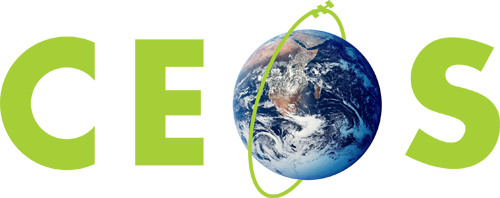 Committee on Earth Observation Satellites
2018-2019 CEOS SIT Chair Priorities
S. Volz, NOAA, SIT Vice Chair
SIT-32 Agenda Item #36
CEOS Strategic Implementation Team
ESA Headquarters, Paris, France
26th-27th April 2017
SIT Chair Responsibilities
We have a highly capable organization of dedicated and creative action, collectively focused on advancing Earth Observation as a discipline and as a calling.

We have seen evidence over the last two days of how full – and overfull – our plates are with important, relevant, and needed work.

As the SIT Chair I see the Chair team’s primary task is to enable you and the organization to be successful.  

I have four general priorities for NOAA’s tenure.
2
Proposed 2018-2019 Priorities
Ensure the efficient execution of existing SIT responsibilities as described in the SIT Terms of Reference, including addressing Working Group and Virtual Constellation (VC) continuity, sustainability, and outputs, including:
Undertaking gap analyses for each VC, to support ongoing and likely upcoming strategic Agency observatory decisions, and
Supporting the activities of the CEOS ad hoc Team on Sustainable Development Goals by identifying targets and indicators relevant to each VC.

Enhance the utility of new observations from next generation of geostationary satellites and exploring development of LEO/GEO combination products and data processing capabilities.
3
Proposed 2018-2019 Priorities
Improve and clarify CEOS relationships with CGMS, GEO, and to a lesser degree WMO, by identifying coordinated activities and, where appropriate, holistic interaction among CEOS, CGMS, GEO, and WMO, emphasizing the unique values of each.
Identify and focus on areas of appropriate and productive collaboration.
Take stock of trends and future directions so that CEOS can best serve the needs of its Agencies and support future role of CEOS, CGMS, GEO, and WMO engagement with private and commercial sectors.

Support initiatives undertaken by CEOS Chairs in 2018 and 2019.
4